Fig 1 Schematic characterization of cardiac ‘stunning’ and ‘hibernation’. In stunning normal blood flow and ...
Br J Anaesth, Volume 93, Issue 1, July 2004, Pages 21–33, https://doi.org/10.1093/bja/aeh150
The content of this slide may be subject to copyright: please see the slide notes for details.
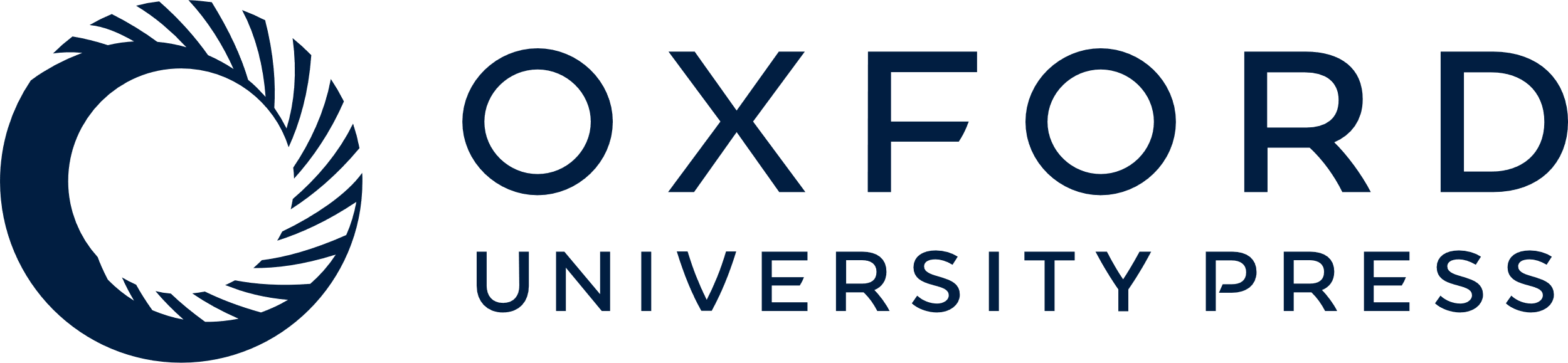 [Speaker Notes: Fig 1 Schematic characterization of cardiac ‘stunning’ and ‘hibernation’. In stunning normal blood flow and energy metabolism are accompanied by reduced contractility, designated as ‘flow‐contractility mismatch’. The impaired contractile function seems to be caused primarily by increased intracellular Ca2+, activation of Ca2+‐dependent non‐lysosomal cysteine proteinases (calpains), and degradation of sarcomere‐associated proteins including troponin‐I. Hibernation is characterized by reduced contractility accompanied by reduced oxygen consumption as a consequence of reduced blood flow. Partially damaged cardiomyocytes can be rescued to full function after stunning as well as after hibernation, provided normal blood flow is restored after the latter within the critical time period before irreversible cell damage has occurred. Despite their distinct definition, stunning and hibernation may merely represent intermediary states in a continuum extending from unimpaired functional myocytes to necrosis.157


Unless provided in the caption above, the following copyright applies to the content of this slide: The Board of Management and Trustees of the British Journal of Anaesthesia]